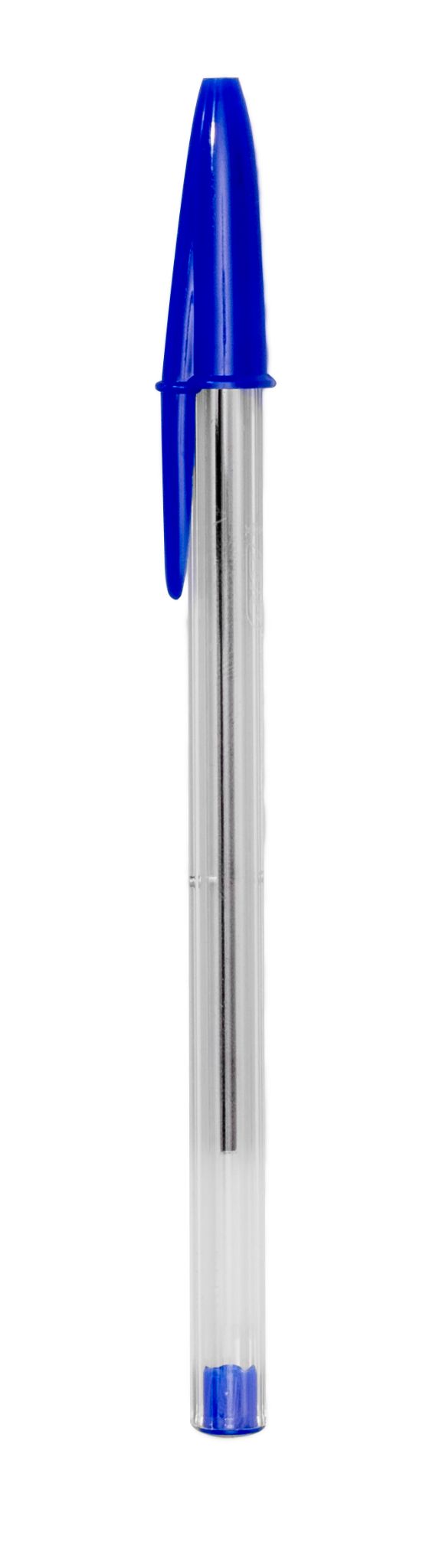 Nynorsk treningsøkt!
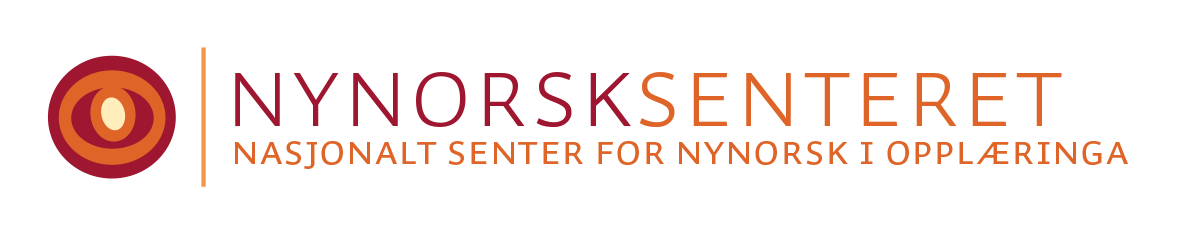 I denne presentasjonen finn du tre oppgåver/treningsmål: 1. Å repetere det nynorske språksystemet.2. Å bli medviten om ord og skrivemåtar som er lette å skrive feil på nynorsk.3. Å skrive korrekt og godt på nynorsk.
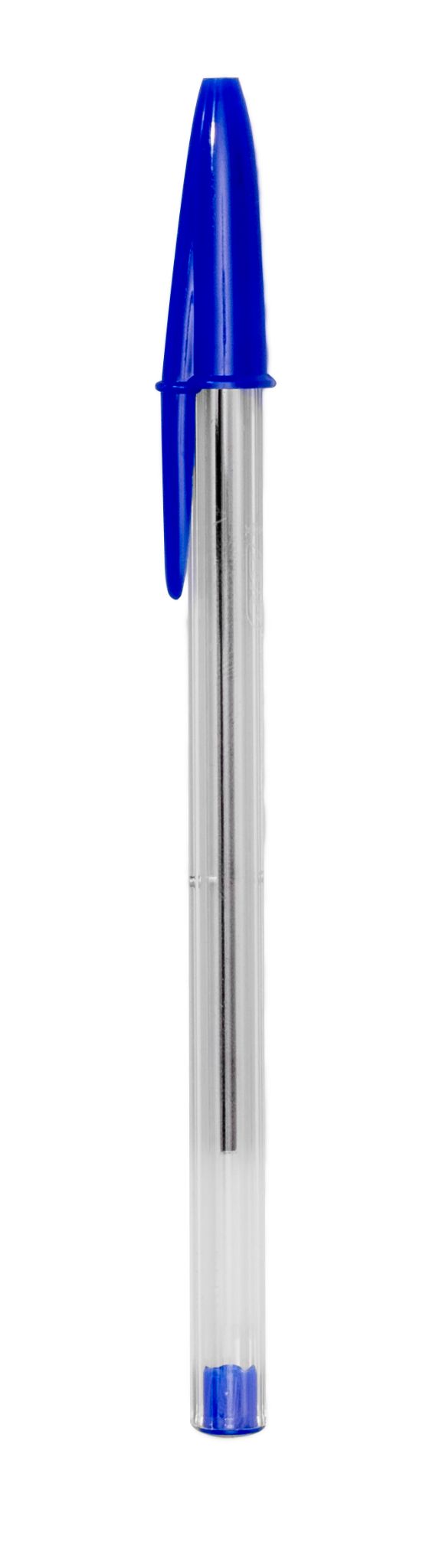 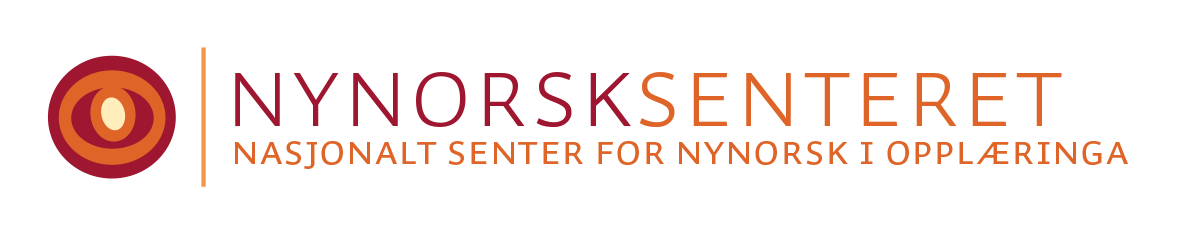 Korleis bli endå flinkare til å skrive nynorsk?
For å bli god i nynorsk må du lese og skrive språket. Det er også nødvendig å repetere kva som kjenneteiknar nynorsk, og bli medviten om korleis nynorsk skil seg frå bokmål. Slik legg du grunnlaget for å bli ein stødig og trygg nynorskbrukar. 

God treningsøkt!
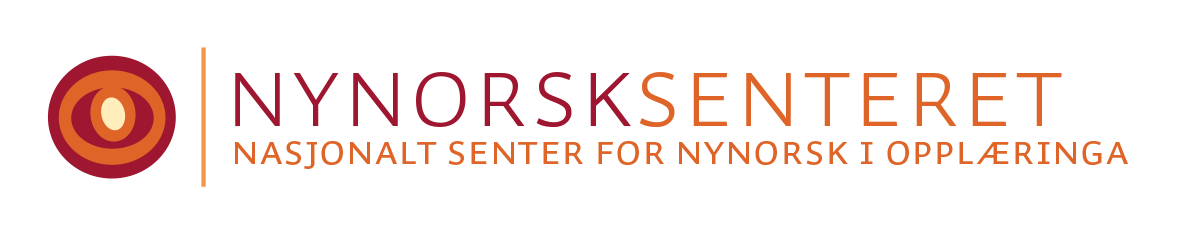 Treningsmål 1: Vi repeterer det nynorske språksystemet for kvarandre. Vi lærer å bruke faglege omgrep når vi snakkar om språklege kjenneteikn, forskjellar og likskapar.
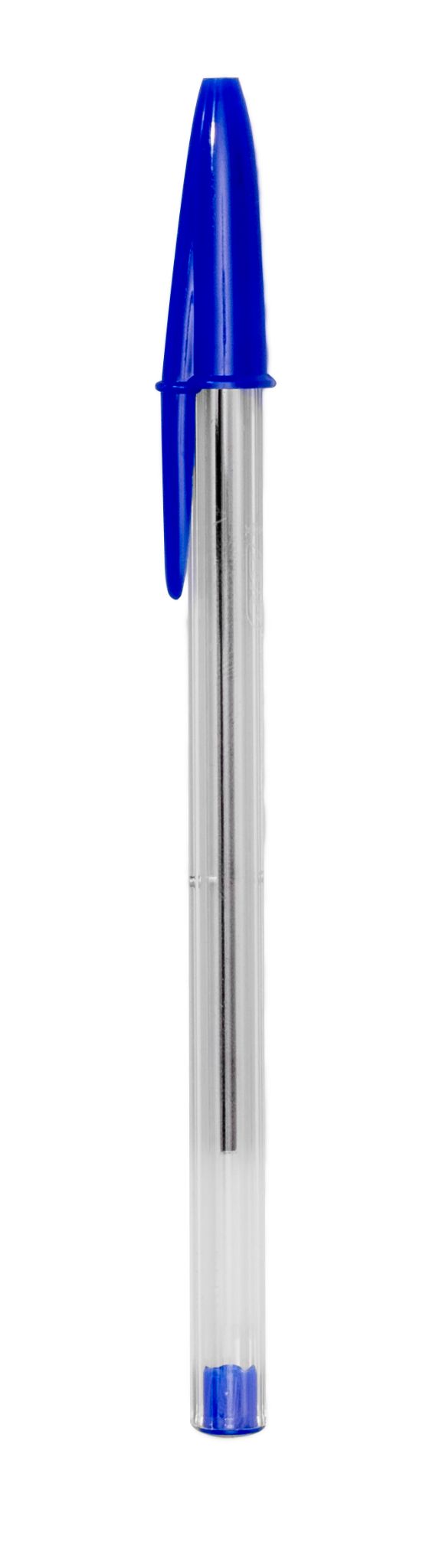 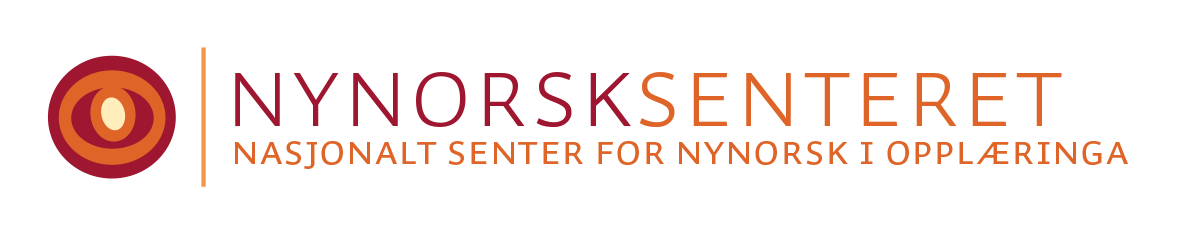 Kva går oppgåva ut på?1. Å lage ein engasjerande presentasjon om eit språkleg emne.2. Å tilpasse presentasjonen til målgruppa, som er klassevenane dine.3. Snakke om nynorsk for å bli betre i nynorsk!
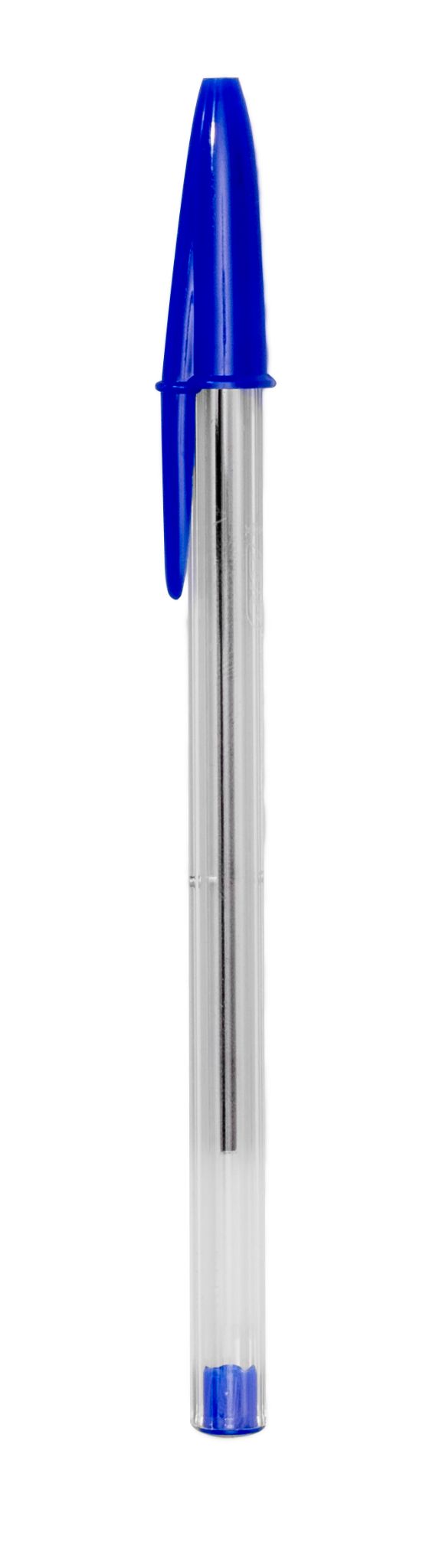 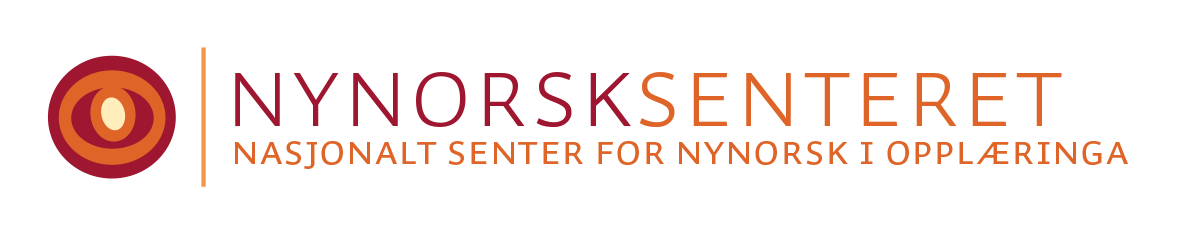 Gruppetema
Gruppe 1
Typiske trekk ved nynorsk skrivemåte

Gruppe 2
Personlege pronomen

Gruppe 3
Substantiv

Gruppe 4
Verb: sterke og svake

Gruppe 5
Verb: a- og e-verb

Gruppe 5
Adjektiv
[Speaker Notes: Title and two columns]
Gruppa vel forma på framføringa!Alle gruppene må levere inn ein skriftleg presentasjon til slutt, men forma på framføringa er valfri. Framføring i klassa eller filmframsyning?
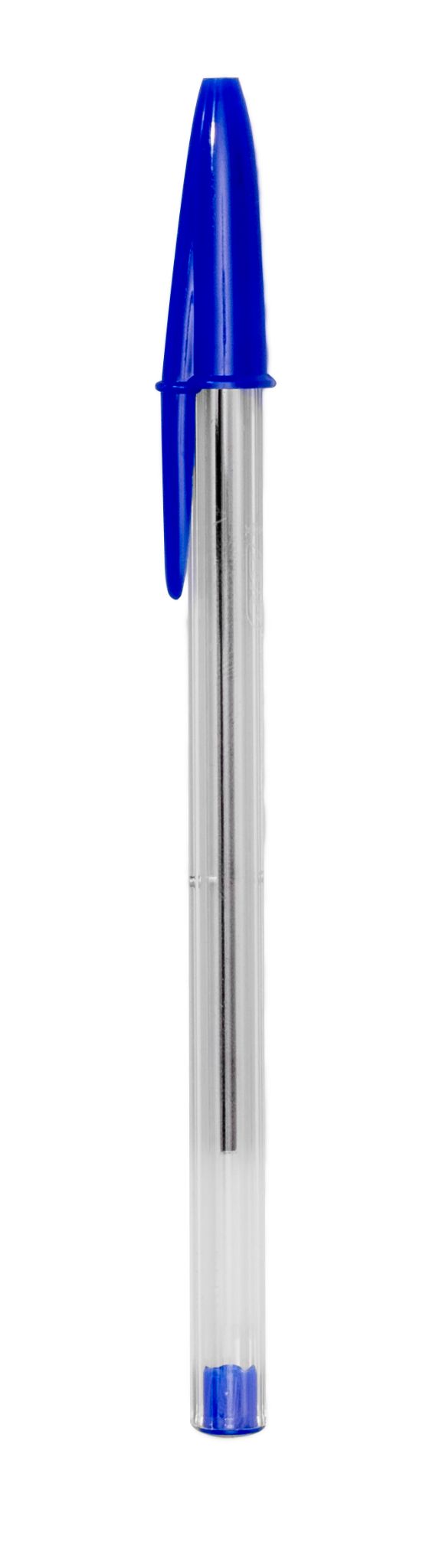 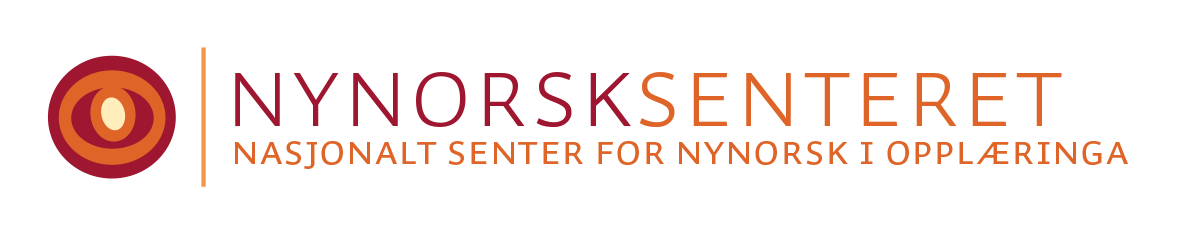 Utfordring til alle gruppene: 1. Kva slags faglege omgrep kan dokker bruke under presentasjonen? Lag ein liten fagordbank som dokker legg ved presentasjonen til gruppa.2. Kvar gruppe må også lage eit kortfatta samandrag av presentasjonen til det siste lysbiletet. 3. Lag eit spørsmålsark eller ein Kahoot til klassa om emnet. Lat medelevane svare på spørsmåla anten åleine eller i grupper. Har dokker ein premie til vinnaren?
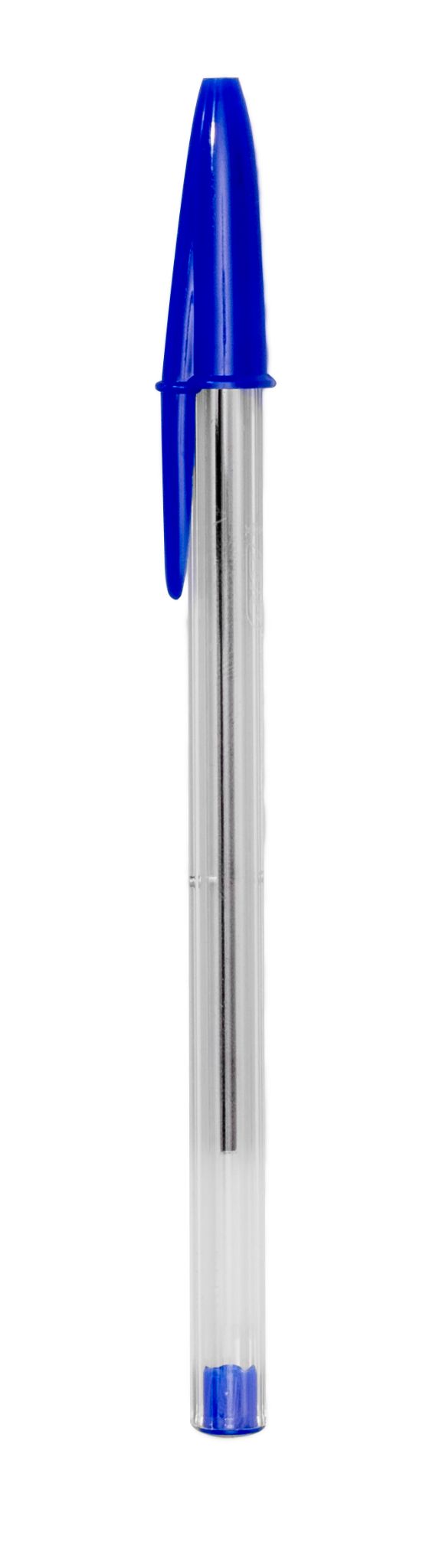 Vurderingspunkt for den munnlege framføringa:Bli samde om nokre vurderingspunkt for framføringa.
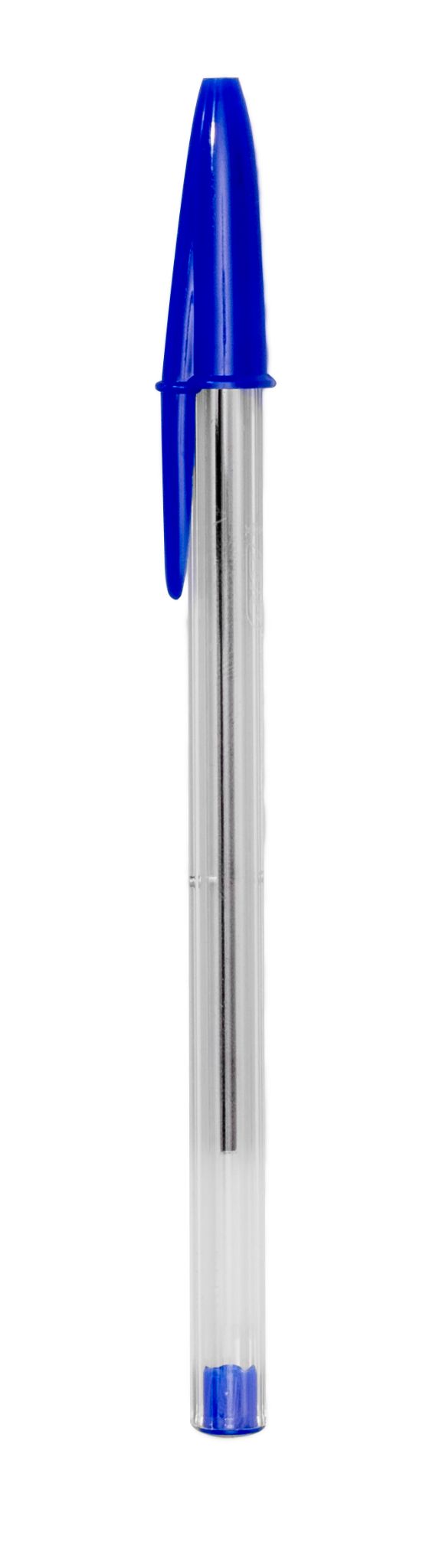 [Speaker Notes: Klassa blir samde om nokre vurderingspunkt som kan liggje til grunn for framføringa.]
Gruppe 1, typiske trekk ved nynorsk skrivemåte
Bruk læreboka eller andre informasjonskjelder, og lag ein presentasjon der dokker forklarar nokre typiske trekk ved den nynorske skrivemåten. Flett inn fleire døme og illustrasjonar.
 
Tips: Omskriving av genitiv, etterstilt eigedomsord og aktiv språkleg stil.

Korleis skil skrivemåten og setningsbygnaden i nynorsk seg frå bokmål?
Gruppe 2, personlege pronomen
Bruk læreboka eller andre informasjonskjelder og lag ein presentasjon der dokker forklarar med døme kva som skil personlege pronomen på nynorsk frå personlege pronomen på bokmål.

Kva er likt og kva er ulikt?

Kva slags pronomen er dokker gode på å skrive rett?
Kva slags pronomen er lette å skrive feil?

Flett inn fleire døme og illustrasjonar.
Gruppe 3, substantiv
Bruk læreboka eller andre informasjonskjelder og forklar kva som kjenneteiknar bøyinga av substantiv på nynorsk. Korleis skil substantivbøyinga seg frå bokmål? Kva er likt? 

Ta utgangspunkt i trekjønnssystemet og forklar kva slags typar substantiv som kan vere lette å bøye feil. 

Bruk fleire døme, og illustrer presentasjonen med fargerike bilete.
Gruppe 4, sterke og svake verb
Forklar for klassa kva som kjenneteiknar svake verb og sterke verb på nynorsk. Sjå til dømes det som står skrive her og her. Forklar også korleis ein kan sjå om eit verb er sterkt eller svakt. Flett inn fleire eksempel.

Presenter deretter a verbo-bøyinga til ti nynorske verb som dokker meiner at alle elevar bør kunne. Kva skal til for at verba kjem på lista dokkar?

Bruk fleire døme, og illustrer presentasjonen med fargerike bilete.
Gruppe 5, a-verb og e-verb
Forklar klassa korleis ein kan skilje mellom a-verb og e-verb på nynorsk, sjå til dømes her og her.

Presenter deretter a verbo-bøyinga til ti a- og e-verb som dokker meiner at alle elevar bør kunne. Kva skil bøyinga av verba på nynorsk frå måten dei vert bøygde på bokmål?

Grunngje kvifor dokker har valt ut akkurat desse ti verba.
Gruppe 6, adjektiv
Bruk læreboka eller andre informasjonskjelder og forklar kva som kjenneteiknar bøyinga av adjektiv på nynorsk. Korleis skil adjektivbøyinga seg frå bokmål? Kva er likt?

Forklar kva samsvarsbøying er, og vis til fleire døme. Les her og her. Illustrer presentasjonen.
Hugs:    1. Kva slags faglege omgrep kan dokker bruke under presentasjonen? Lag ein liten fagordbank som dokker legg ved presentasjonen til gruppa.2. Kvar gruppe må også lage eit kortfatta samandrag av presentasjonen til det siste lysbiletet. 3. Lag eit spørsmålsark eller ein kahoot til klassa om emnet. Lat medelevane svare på spørsmåla anten åleine eller i grupper. Har dokker ein premie til vinnaren?
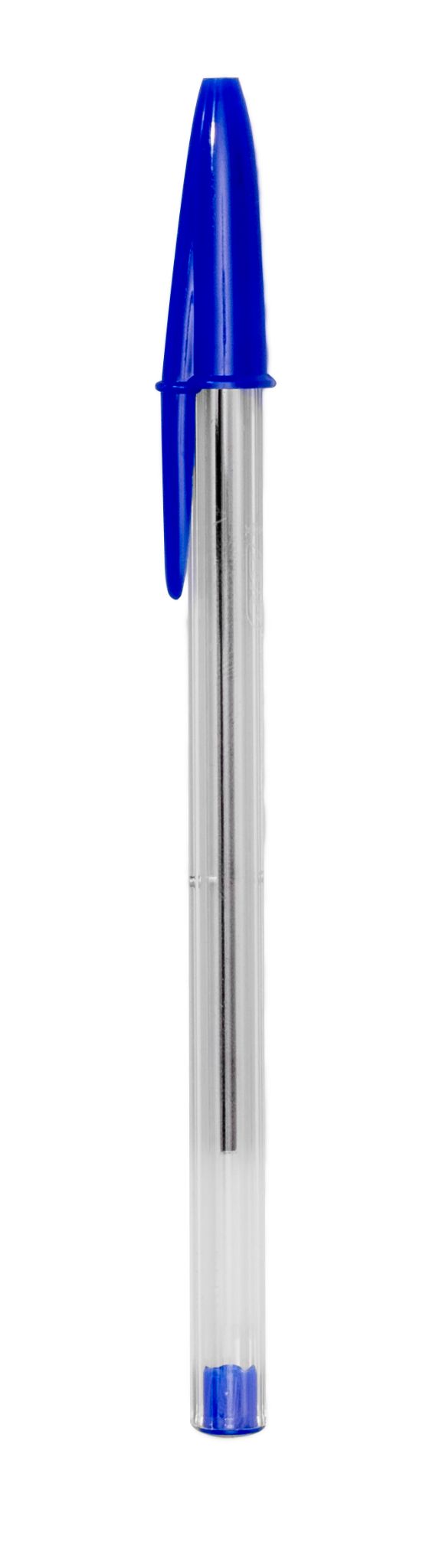 Treningsmål 2: Vi blir medvitne om kva slags ord og skrivemåtar som er lette å skrive feil på nynorsk. Vi brukar faglege ord og omgrep for å snakke om likskapar og forskjellar mellom bokmål og nynorsk.
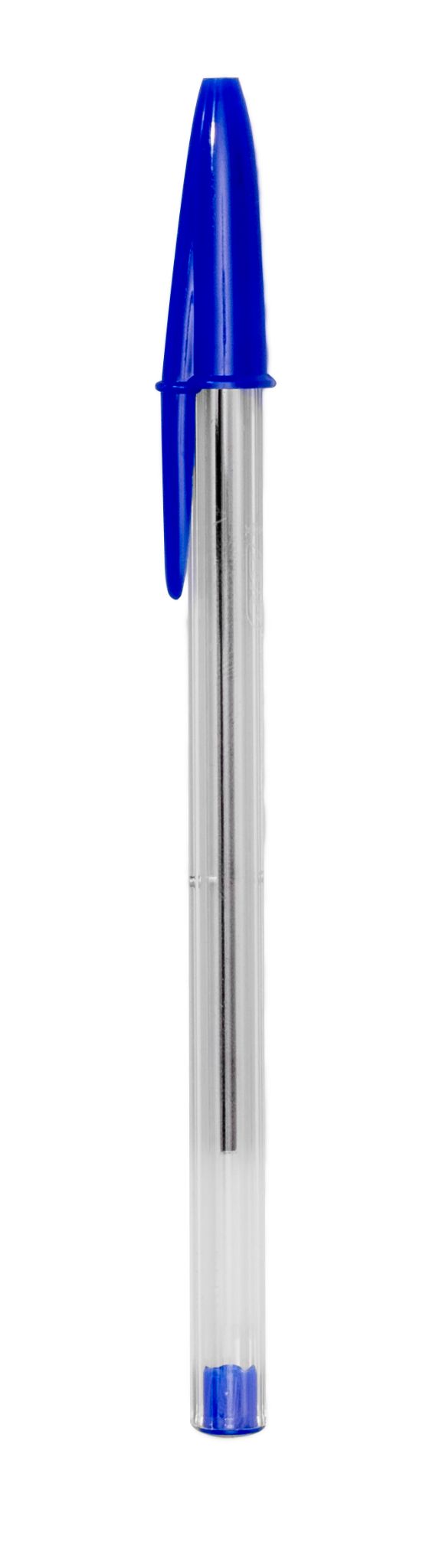 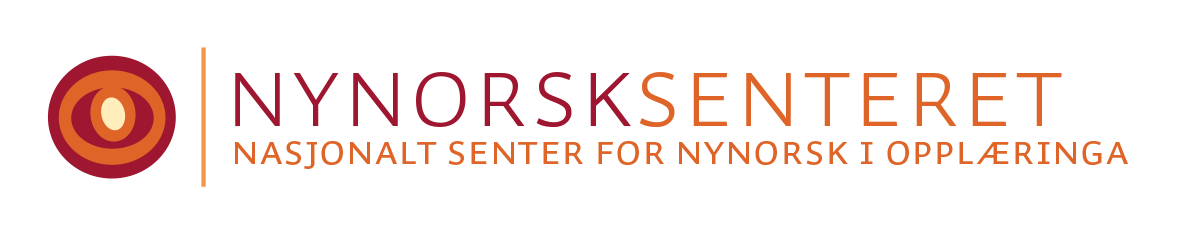 Nynorsk
Presenter!
Tips: Gjekk framføringa bra? Spør om dokker får besøke ei anna klasse på trinnet eller skulen, og gjennomfør presentasjonane på nytt.

NB: Hugs å samle alle presentasjonane i ein felles presentasjon. Dei fem fyrste lysbileta i fellespresentasjonen skal vere samandrag frå gruppeframføringa. Last ned presentasjonen og bruk han aktivt som eit oppslagsverk i det vidare språkarbeidet.
Språkoppgåve
Nærles teksten på neste side, og marker med gult alle orda du trur er skrivne feil.
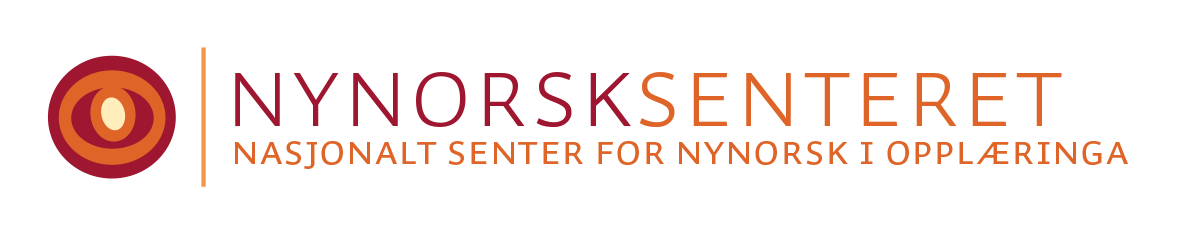 [Speaker Notes: Title and subtitle]
Språkoppgåve 1
Denne teksten har innebygde språkfeil. Finn du feila? Sjå oppgåva på neste side
Store gutar græt ikkje
«Hemmelegheiter har ein tendens til å avsløre seg sjølv.» Mamma lo mot meg då ho plukka Snickersen ut av vesken sin og strakk den mot meg. Eg lo tilbake, takka og pakket sjokoladen ned i sekken. Mamma hadde vore merkeleg glad i det siste, kanskje hadde det noko med sjokoladane i veska hennes å gjere? 

I sekken lå badetøy og kald iste, og  eg, Leah og Sigve var på veg til Tandertjern for å bade. På ryggen min hang mammas splitter nye tursekk. «Din mor tjener mer enn heile familien min til sammen», sa Leah og smilte til meg. Hun kasta på det lange brune håret og pekte mot sekken min.

Sigve, Leah og eg snakka om alt og ingenting då vi gjekk innover skogen. Det var som om grantreas ro og varme smitta over på oss der vi dingla bortover stia. Brått rykte Sigve til og snudde seg mot oss. «Høyrde dere kva som skjedde med Tindre i går, eller? Nei, det hørest jo svært lite sannsynlig ut, men tenk om det faktisk er sant?» Sigves øyne var vidopen og ansiktsuttrykket avventande. Han holdt eine handa i lufta, som for å understreke spørsmålet han nettopp stilte. Eg kjende med eitt at hjartet byrja å hamre hardt i brystet. Kva var det Tindre hadde fortald til Sigve? Ville alt kome for ein dag no?
[Speaker Notes: A quote with the name of the author]
Jobb saman to og to.Kva slags feil fann dokker i teksten?
Oppgåvene til denne treningsøkta står på arbeidsarket dokker har fått utlevert.
Nærles teksten og marker feila.
Revider teksten
Felles fagsamtale om teksten og arbeidet
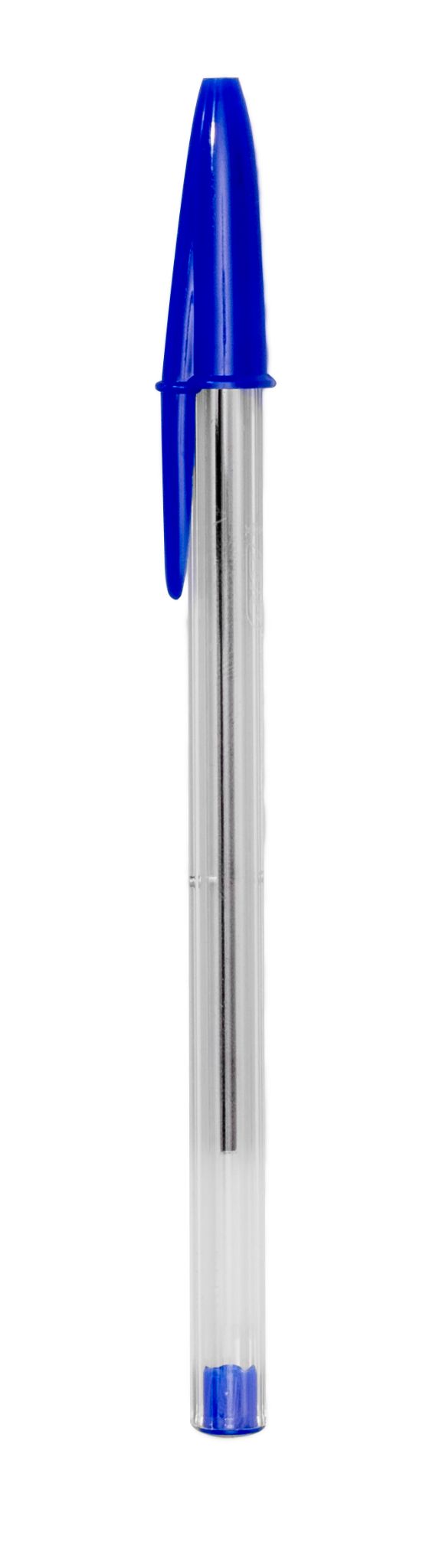 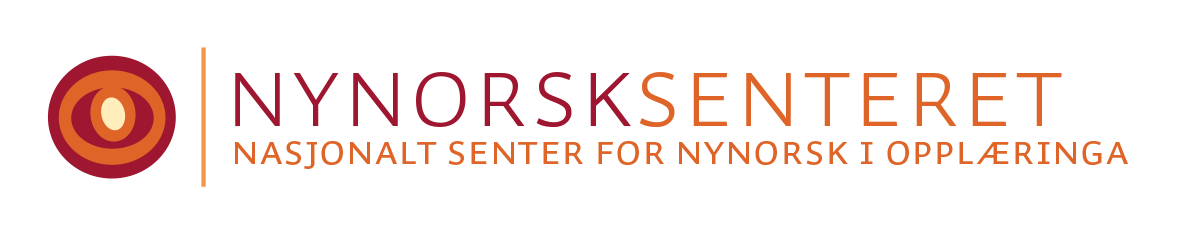 [Speaker Notes: Title and subtitle]
Treningsmål 3: Vi skriv nynorsk!Bruk tekstutdraget «Store gutar græt ikkje» som ein skrivestartar og skriv vidare på forteljinga. Bygg opp spenninga og lag eit tydeleg vendepunkt. Bruk tankereferat og skildringar undervegs. Nærles teksten din fleire gongar og prøv å skrive så korrekt som mogleg.  Les opp tekstane høgt for kvarandre i klassa. Lenkje til ordbokene.no.Lenkje til lexin.no.
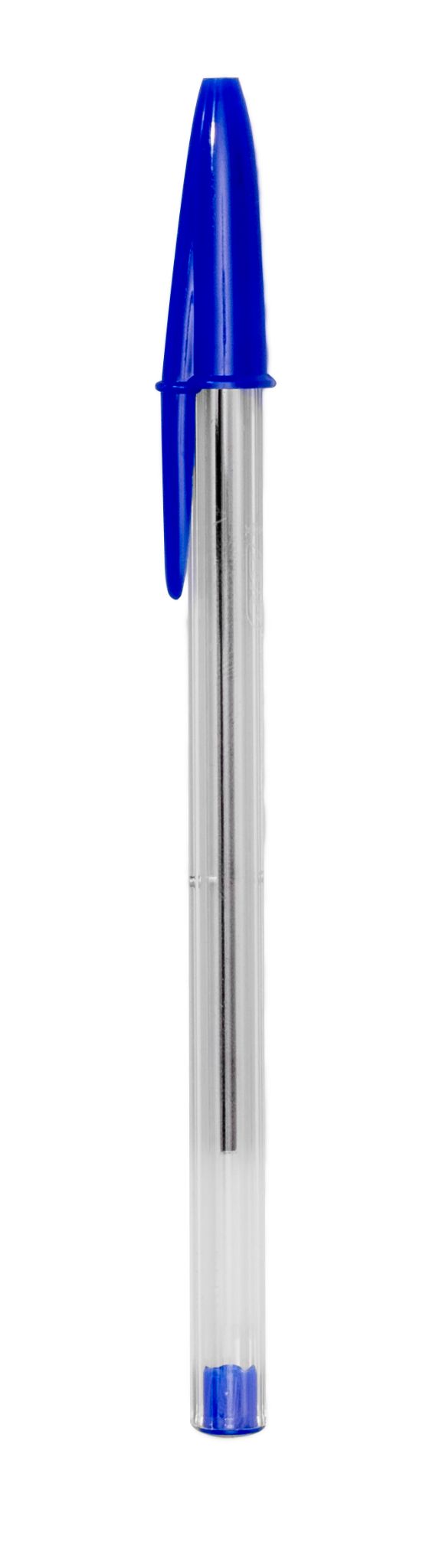 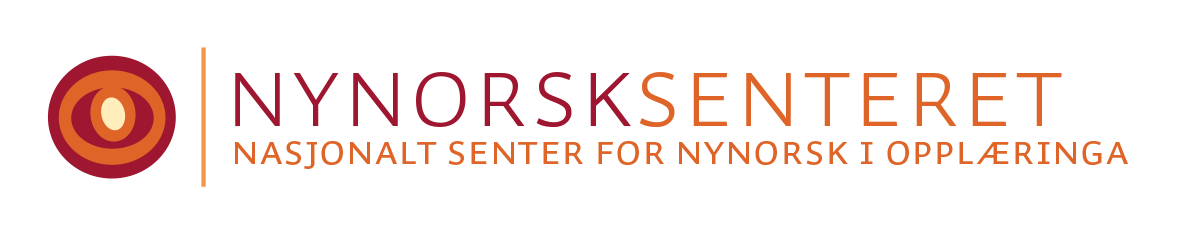 Å reflektere over eiga læring
Skriv eit avsnitt der du reflekterer over kva du har lært av å:
samarbeide om eit språkleg emne og presentere det for klassa
bruke faglege omgrep som skildrar språk
arbeide med å rette ein tekst
sjølv skrive nynorsk 
høyre andre sine tekstar
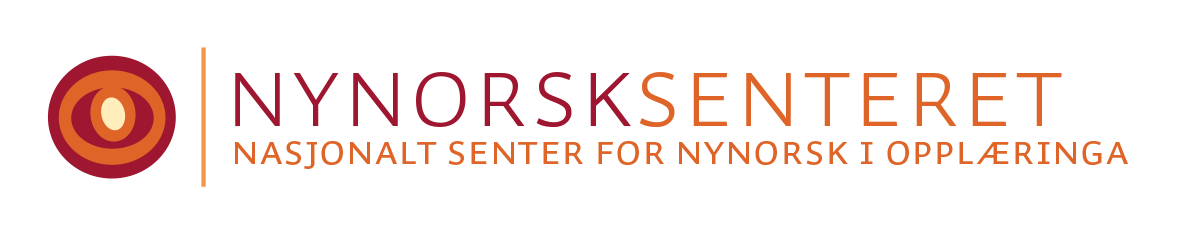 [Speaker Notes: Title and bullet point text]
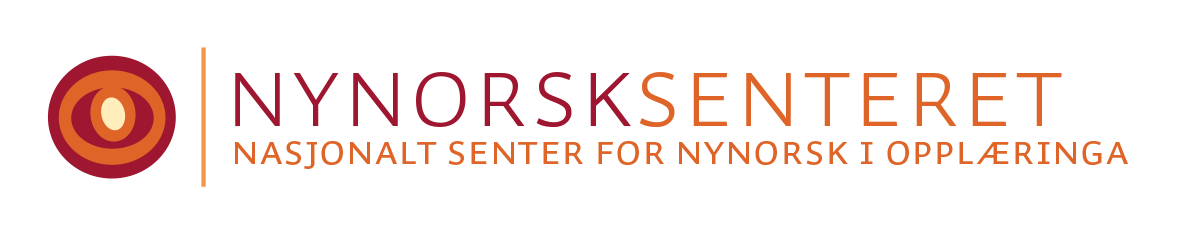 Kreditering
Denne presentasjonsmalen er henta frå Slidesgo, inkludert ikon frå Flaticon, infografikk og bilete frå Freepik.